Lesson 1: Energy Flow
Plugged In
Think of five things you do each day which require energy! 
Hold up five fingers to show when you are ready.
Learning Objectives
Explain how energy is generated 
Explain how energy is distributed
Develop a model demonstrating the flow of energy from generation to use
Top 10 Energy Sources
Top 10 - Put them in order!
Natural Gas
Petroleum
Biomass/
Biofuel
Nuclear
Petroleum
Coal
Wind
Natural Gas
Wood
Hydropower
Solar
Coal
Geothermal
Top 10 Energy Sources Used in U.S.
1. Petroleum, 36% - 20pts
2. Natural Gas, 27% - 18 pts
3. Coal, 18% - 18 pts
4. Nuclear, 8%  - 10 pts
5. Hydropower, 2.7% - 9 pts
6. Biomass/Biofuels, 2.43% - 8 pts
7. Wood, 1.98% - 7pts
8. Wind, 1.35% - 6pts
9. Geothermal, 0.27% - 5pts
10. Solar, 0.18% - 4pts
Transmission Card Challenge
2
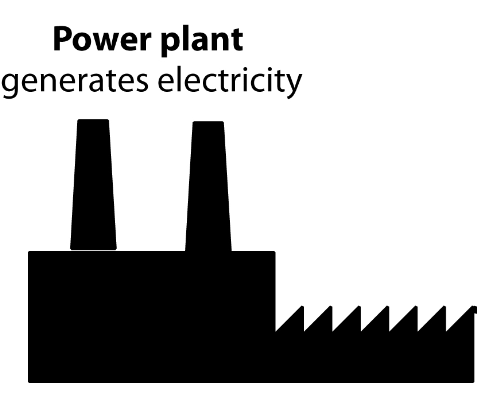 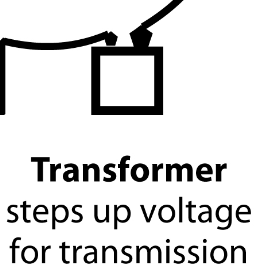 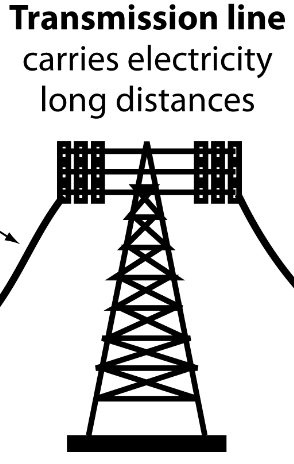 3
1
6
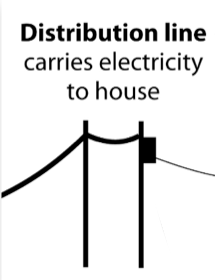 Draft Graphics from www.need.org
5
4
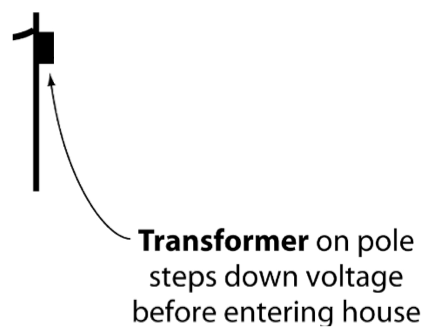 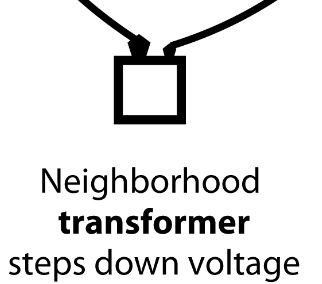 Build a Mini-Model
Fit on a 3x5 index card
Show 7 major steps in energy transmission
Have a 3D component
Be ready to share the process using your model!